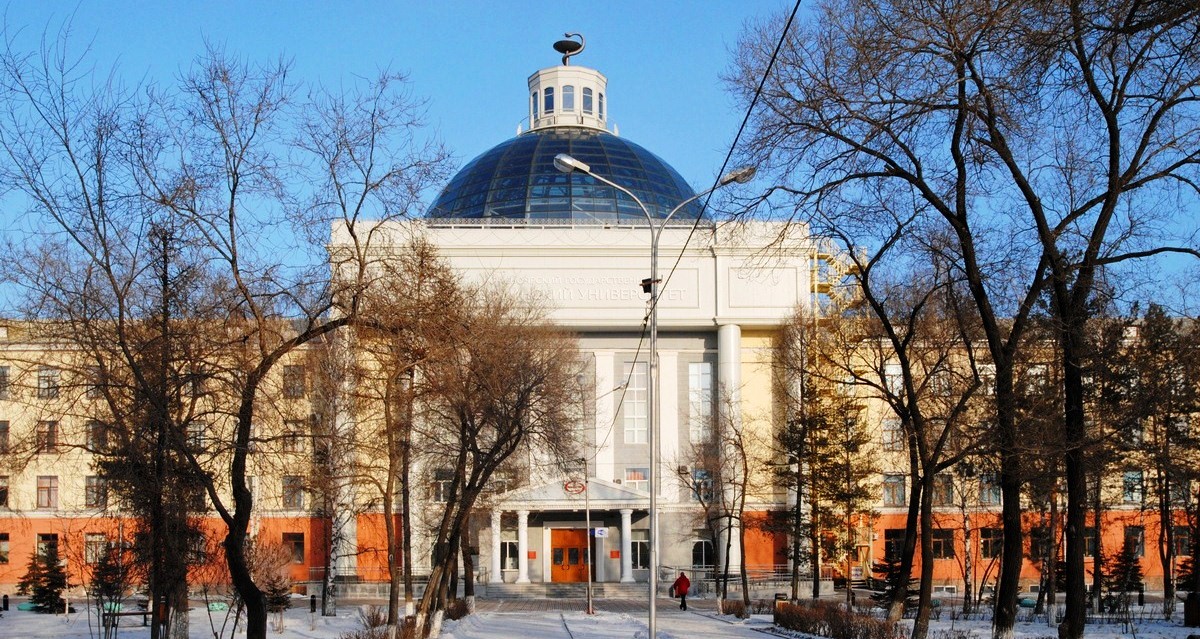 Кадровая работа в КрасГМУ.

Отчет о работе аттестационной комиссии
за 2016 год.
Кулешова О.В.
21 декабря 2016 года
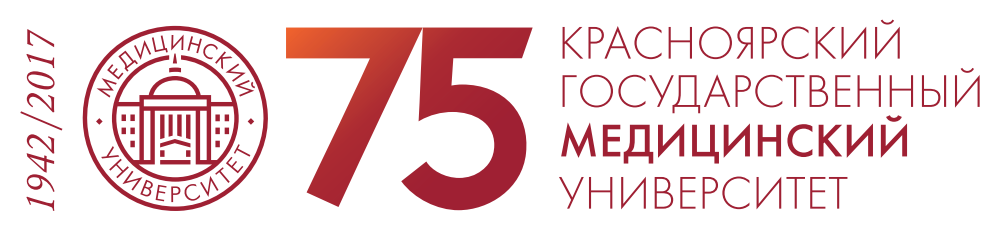 Коллективный договор КрасГМУ
на 2016 - 2018 г. г.
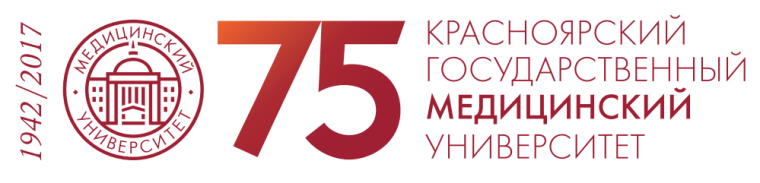 27 января 2016 года 
на Конференции работников и обучающихся принят Коллективный договор КрасГМУ
на 2016 - 2018 г. г.
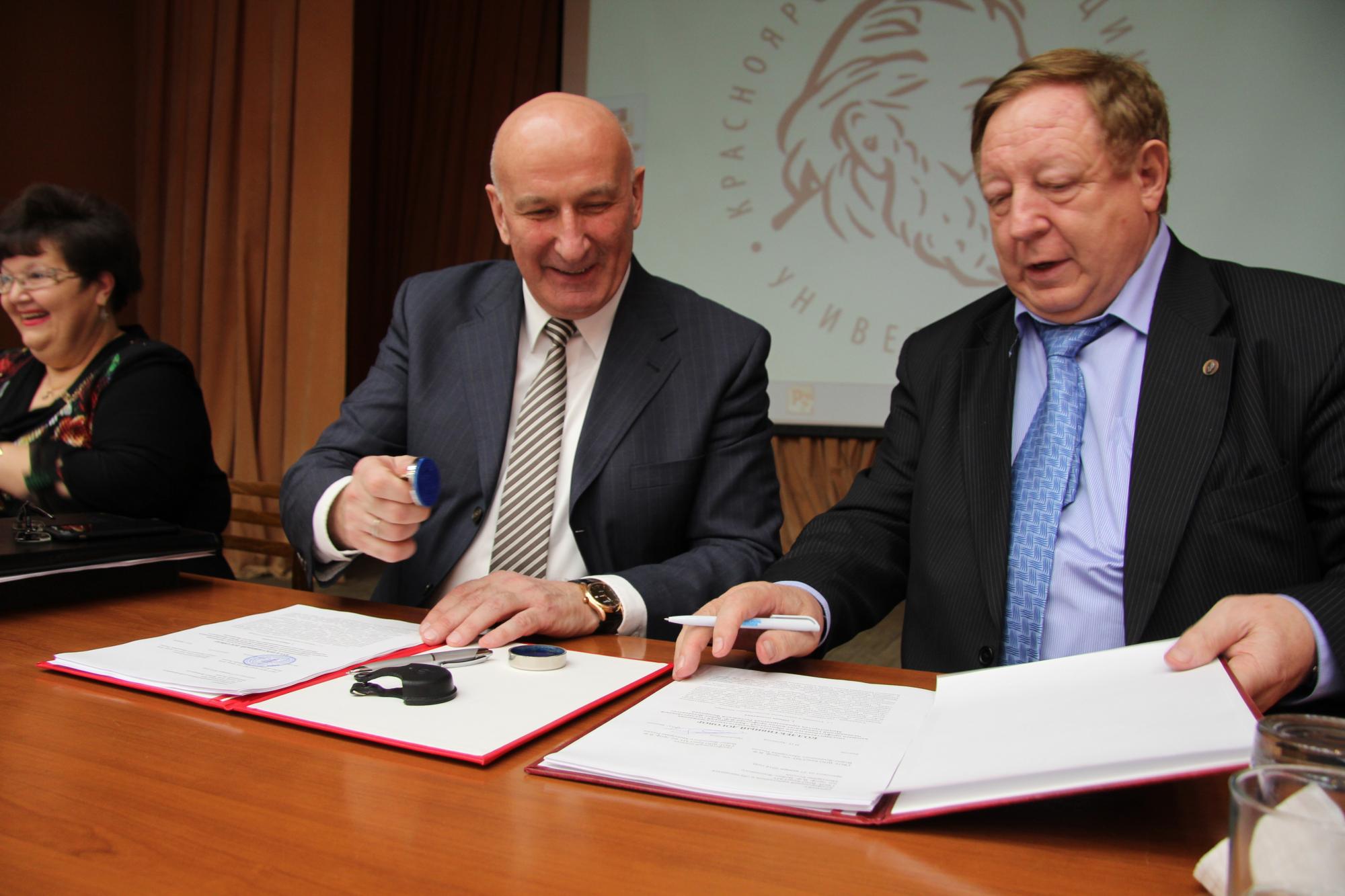 Условия Коллективного договора,
улучшающие положение работников
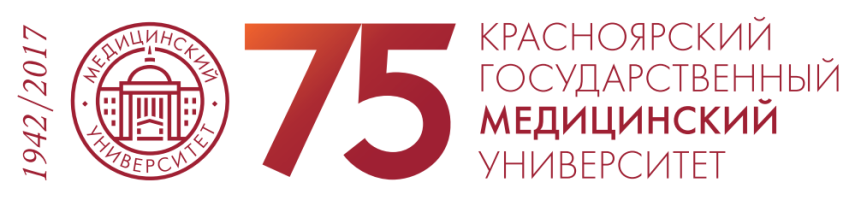 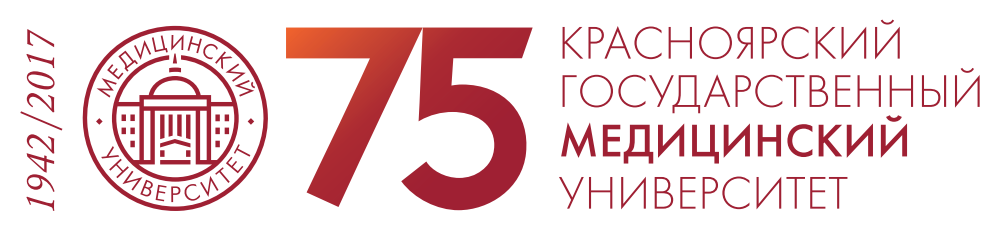 Профессиональные стандарты
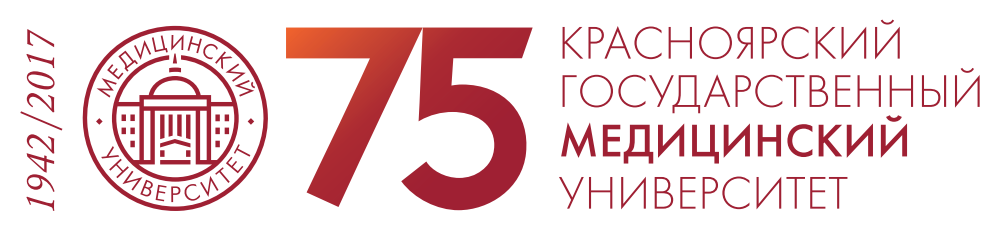 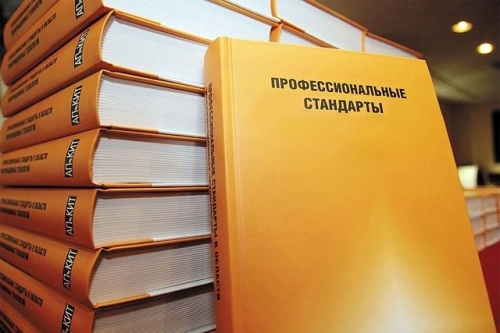 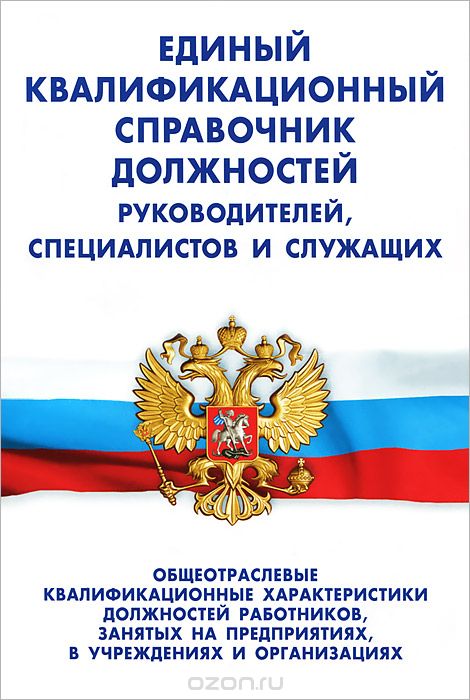 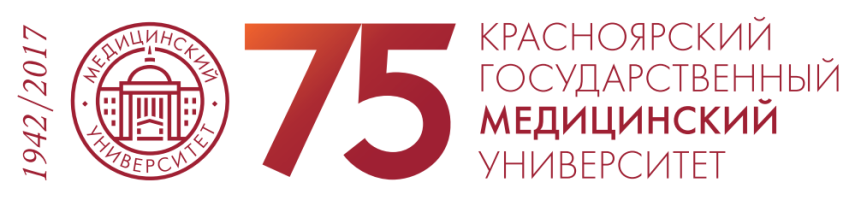 Понятие и сфера применения профстандартов
Профессиональный стандарт - характеристика квалификации, необходимой работнику для осуществления определенного вида профессиональной деятельности, в том числе выполнения определенной трудовой функции.
Профессиональные стандарты применяются:

 работодателями при установлении требований к квалификации, необходимой работнику для выполнения определенной трудовой функции

 образовательными организациями профессионального образования при разработке профессиональных образовательных программ
С 1 июля 2016 года применение профстандартов работодателями обязательно в части требований к квалификации, необходимой работнику для выполнения трудовой функции
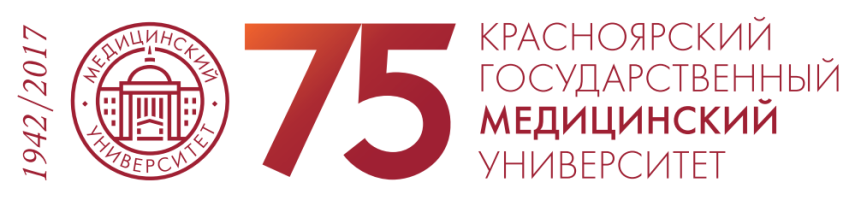 Внедрение
профстандартов
Приказом ректора №355 осн. от 27 мая 2016 года утверждены:
Состав временной рабочей группы по внедрению профессиональных стандартов
План-график внедрения профессиональных стандартов
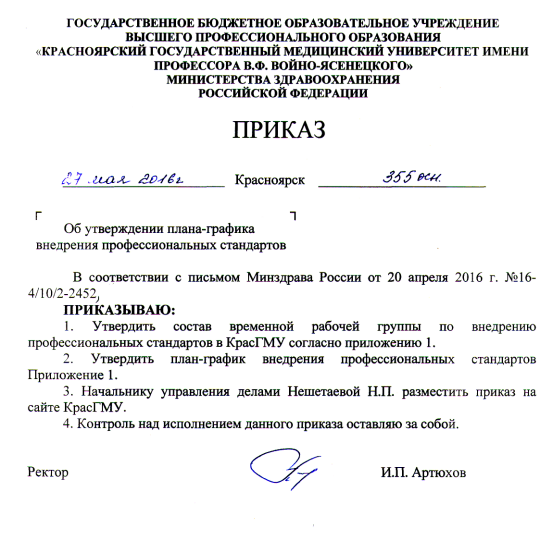 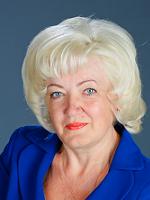 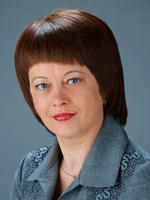 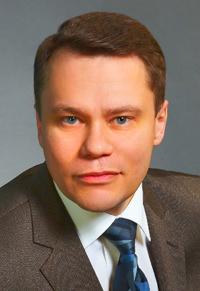 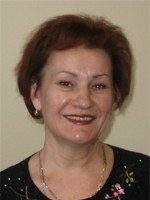 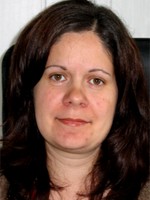 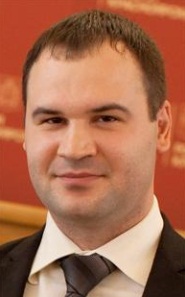 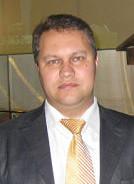 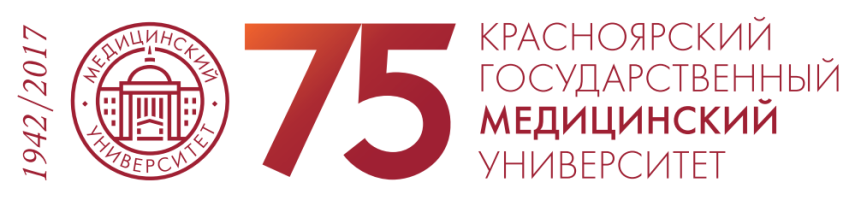 Принято более800 профстандартов
5
3
9
12
14
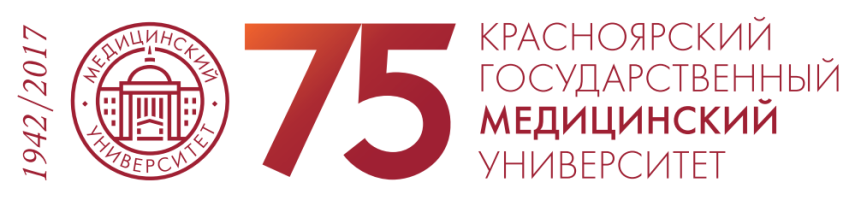 Профстандарты в сфере медицины:
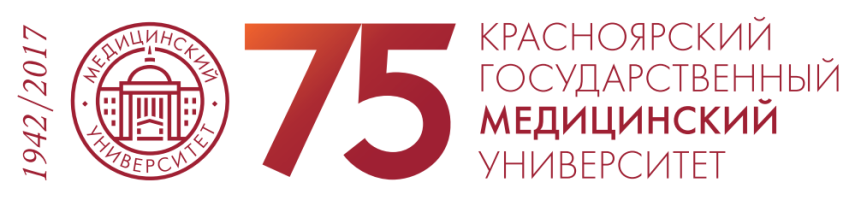 Профстандарты в сфере образования:
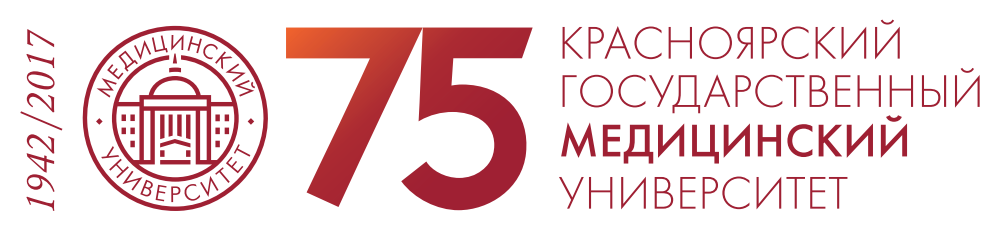 Профессиональный стандарт
«ПЕДАГОГ профессионального обучения, профессионального образования и дополнительного профессионального образования»
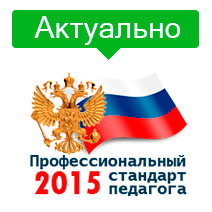 Применяется работодателями с 1 января 2017 года при:
формировании кадровой политики
в управлении персоналом
при организации обучения и аттестации работников
заключении трудовых договоров
разработке должностных инструкций 
установлении систем оплаты труда
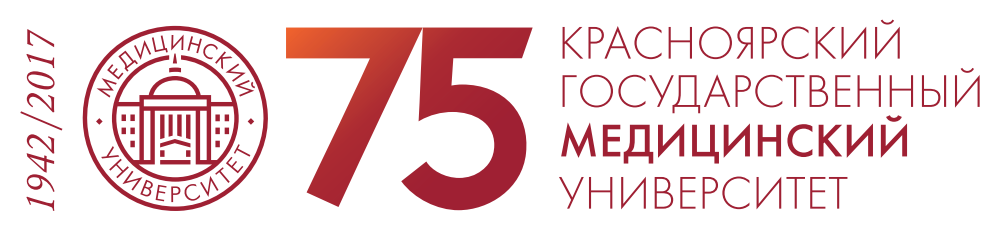 Профессиональный стандарт «ПЕДАГОГ профессионального обучения, профессионального образования и дополнительного профессионального образования»
распространяется на следующие группы занятий:
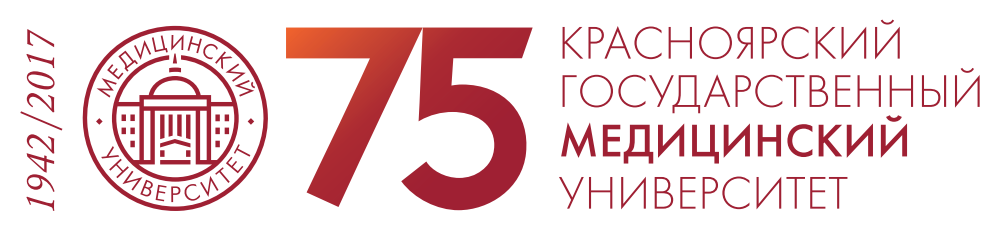 обучение по дополнительным профессиональным программам по профилю педагогической деятельности не реже одного раза в три года
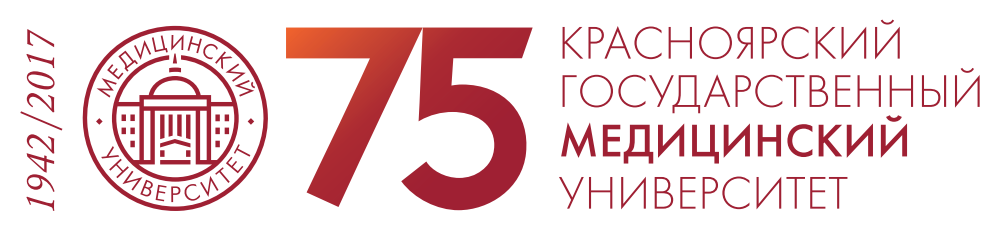 Аудит кадрового делопроизводства
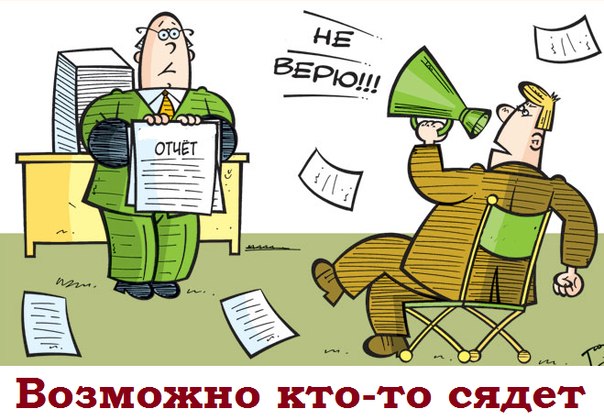 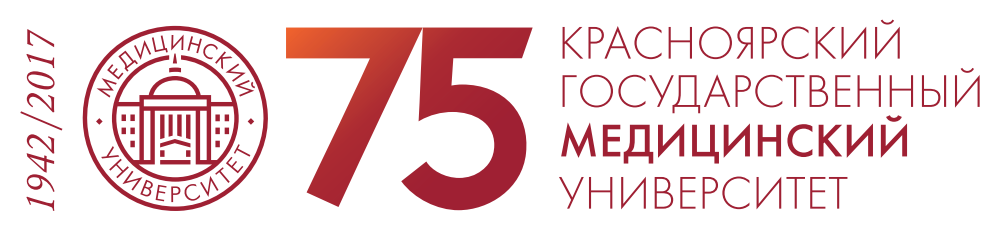 Нарушения в работе управления кадров
Издание приказа о приеме на работу позднее даты фактического допуска к работе руководителем структурного подразделения
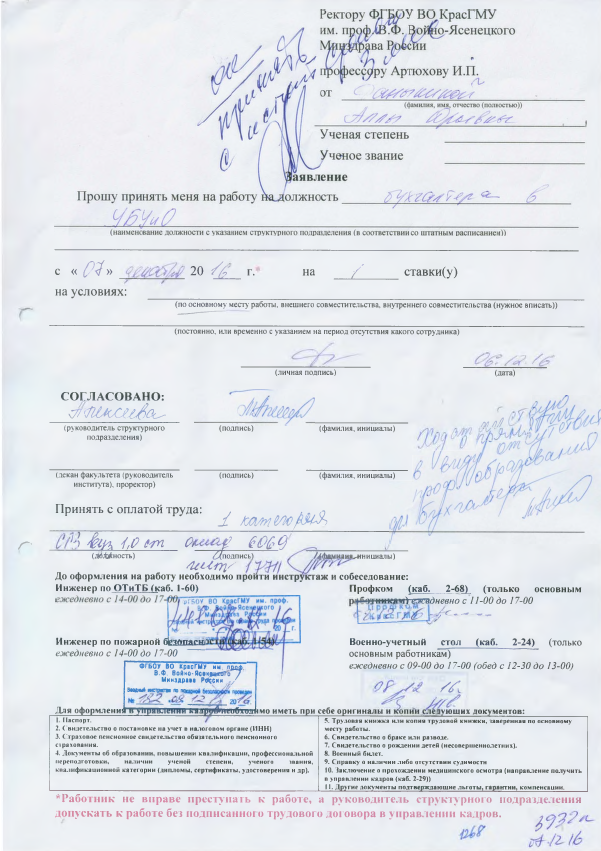 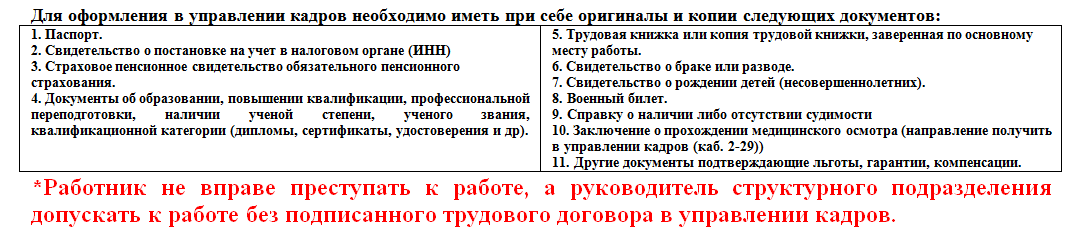 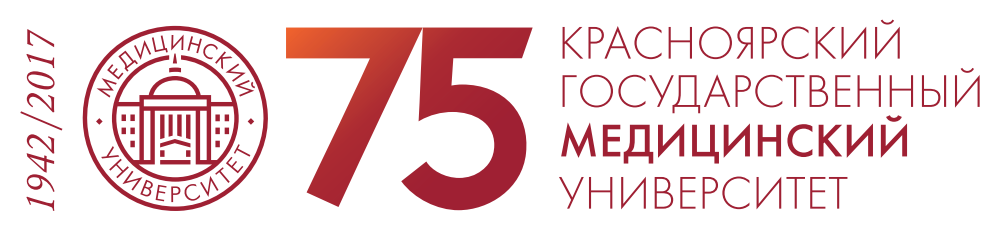 Нарушения в работе управления кадров
Издание приказов о предоставлении отпуска с нарушением сроков
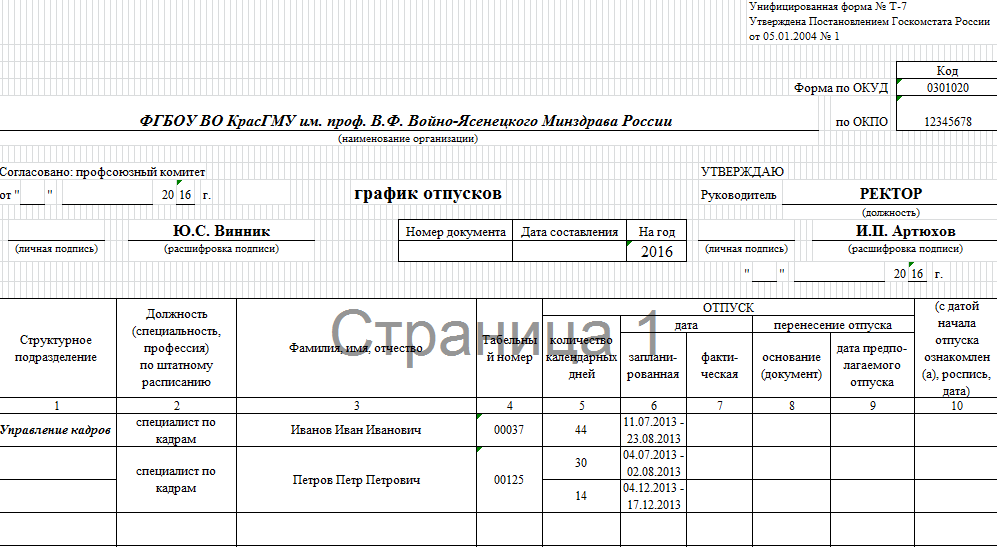 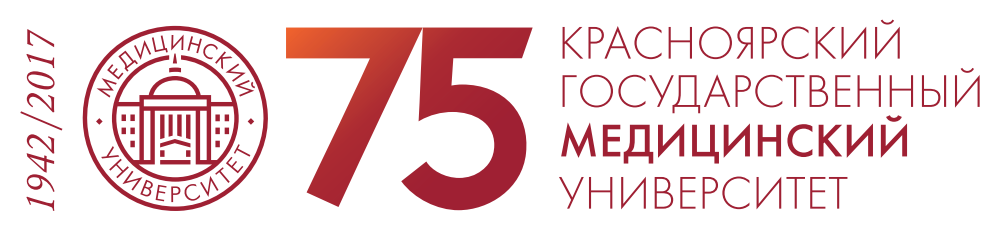 Нарушения в работе управления кадров
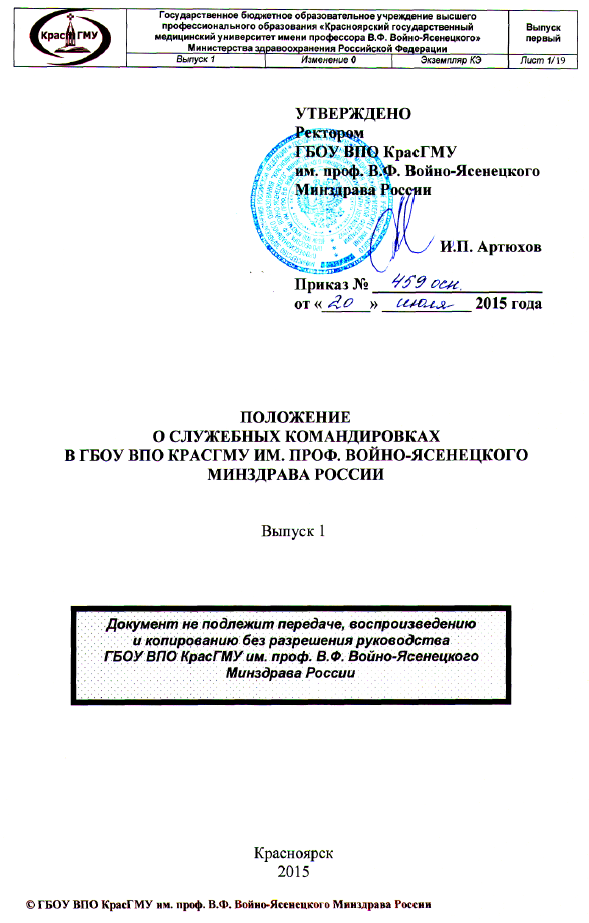 Издание приказов о направлении работников в командировку с нарушением сроков и не ознакомление сотрудников с данными приказами
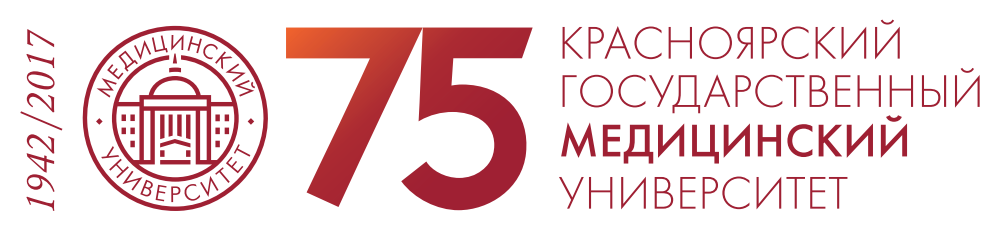 Нарушения в работе управления кадров
Издание приказов об увольнении с нарушением сроков, не ознакомление работников с приказами об увольнении и выдача трудовой книжки с нарушением сроков
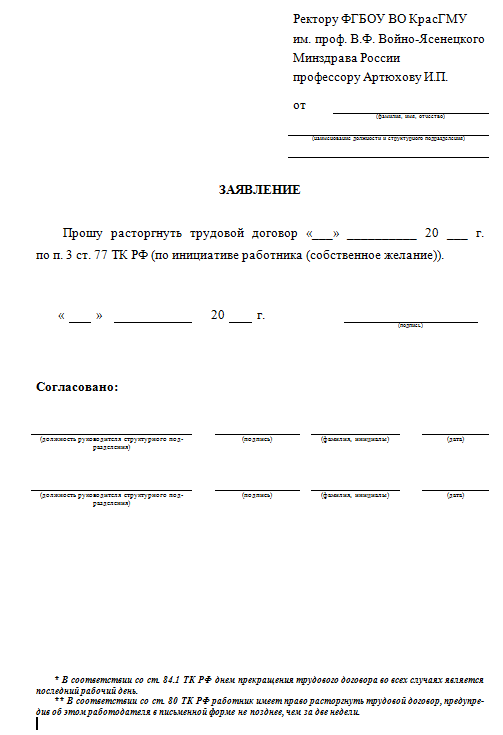 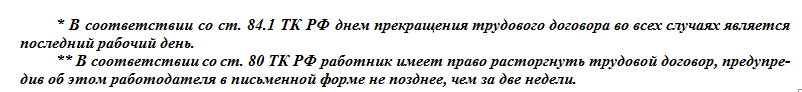 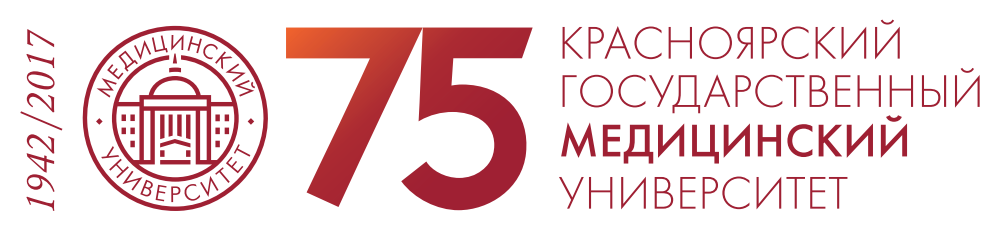 Нарушения в работе управления кадров
Отсутствие в личном деле необходимых документов сотрудников по личному учету кадров:
копии документов о повышении квалификации

копии действующих сертификатов специалистов
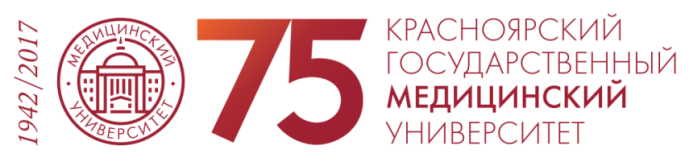 Сведения о наличии сертификата специалиста
у ППС клинических кафедр, %
Институт
последипломного
образования
Педиатрический
факультет
Лечебный
факультет
Институт
стоматологии
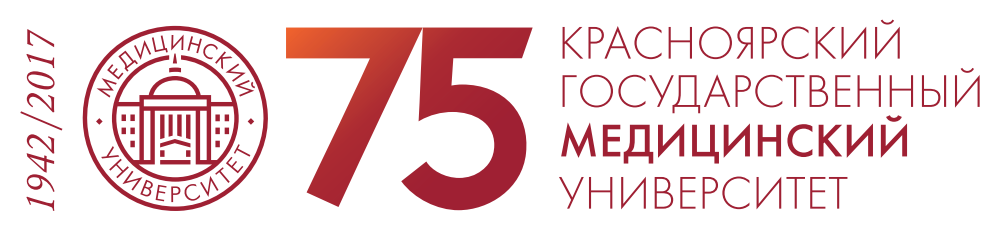 Приказом ректора определен порядок формирования и ведения личного дела сотрудника университета
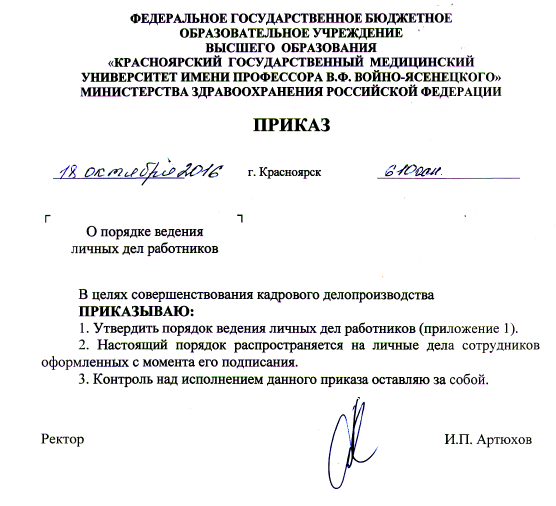 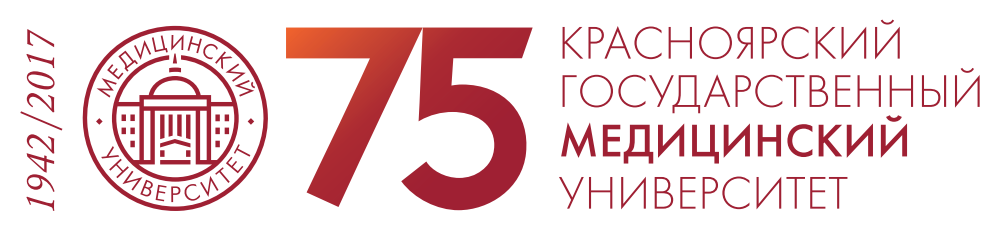 Кадровый резерв
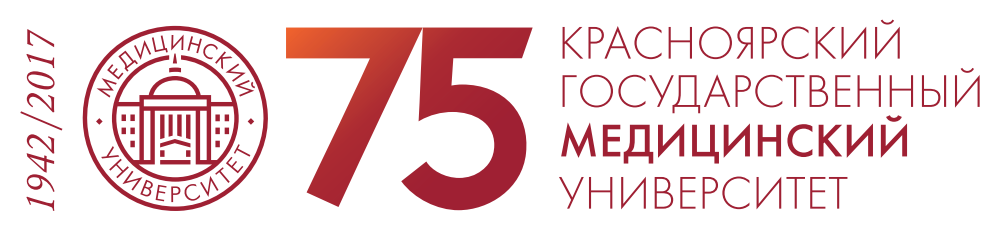 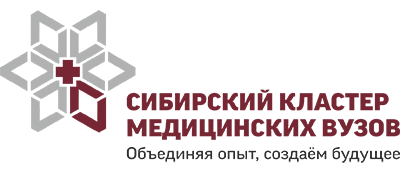 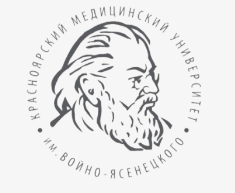 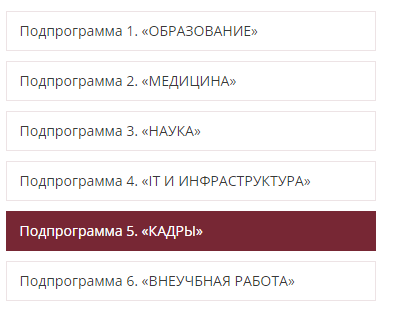 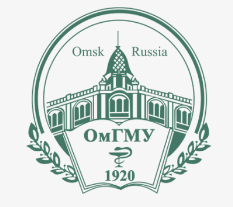 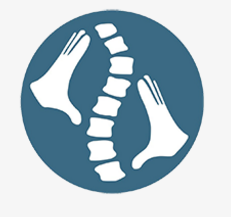 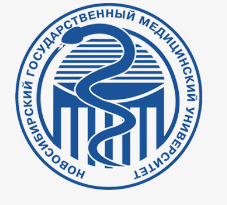 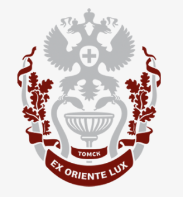 План мероприятий
«Дорожная карта»
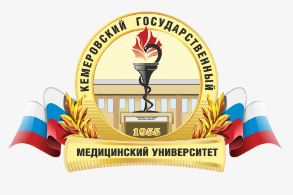 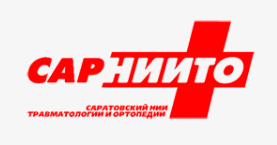 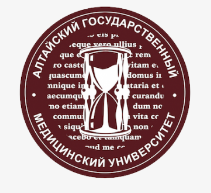 создание
Единого Кадрового Резерва
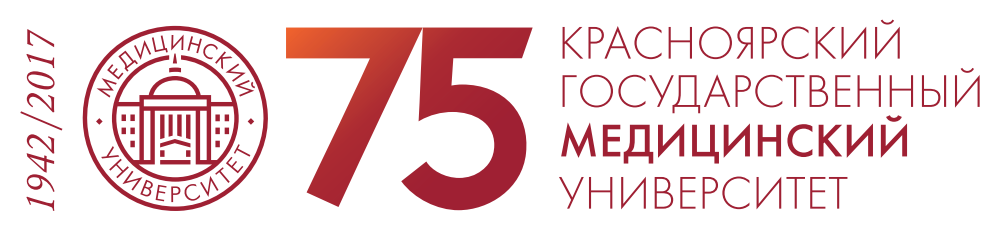 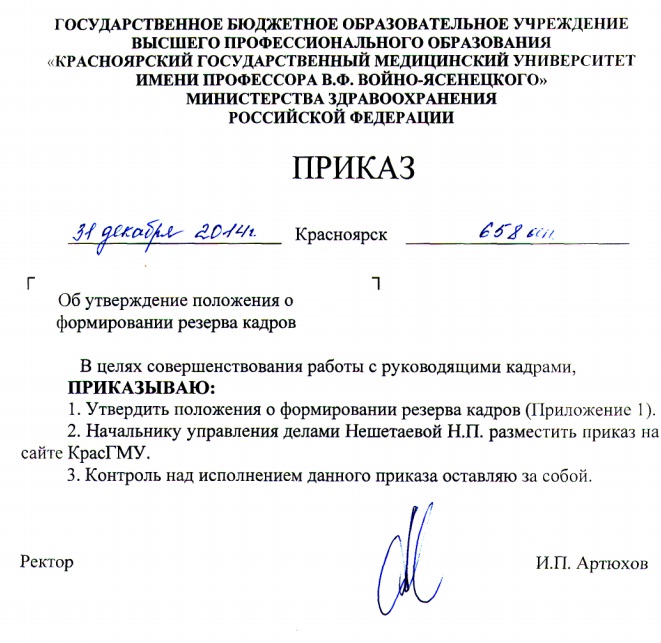 Срок представления кандидатов в резерв кадров до 1 декабря
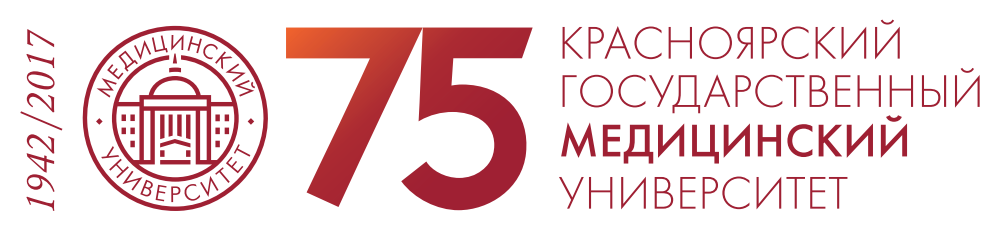 Основные итоги кампании по формированию резерва кадров
НЕ СФОРМИРОВАН КАДРОВЫЙ РЕЗЕРВ
В 34 ИЗ 86 ПОДРАЗДЕЛЕНИЙ
По должности декана следующих факультетов:

Институт стоматологии - научно-образовательный центр инновационной стоматологии

Лечебный факультет

Педиатрический факультет	

Факультет клинической психологии	

Факультет медицинской кибернетики и управления в здравоохранении	

Фармацевтический факультет
По должности заведующего следующих кафедр:

кафедра философии и социально-гуманитарных наук
кафедра оперативной хирургии и топографической анатомии
кафедра патологической анатомии им. проф. П.Г. Подзолкова с курсом ПО
кафедра патологической физиологии им. проф. В.В. Иванова
кафедра фармакологии с курсами клинической фармакологии, фармацевтической технологии и курсом ПО
кафедра физиологии им. проф. А.Т. Пшоника
кафедра физической культуры
кафедра перинатологии, акушерства и гинекологии лечебного факультета
кафедра детской хирургии с курсом ПО им. проф. В.П. Красовской
кафедра дерматовенерологии с курсом косметологии и ПО им. проф. В.И. Прохоренкова
кафедра поликлинической педиатрии и пропедевтики детских болезней с курсом ПО
кафедра пропедевтики внутренних болезней и терапии 
кафедра психиатрии и наркологии с курсом ПО
кафедра-клиника челюстно-лицевой хирургии 
кафедра медицинской кибернетики
кафедра экономики и менеджмента
кафедра медицинской и биологической физики
кафедра медицинской информатики и инновационных технологий с курсом ПО
кафедра и клиника сердечно-сосудистой хирургии ИПО
образовательный центр-кафедра клинико-лабораторной диагностики ИПО
кафедра оперативной гинекологии ИПО
По должности главного врача/руководителя следующих медицинских структурных подразделений:

профессорская клиника
университетская клиника
университетский центр стоматологии
стоматологическая поликлиника
отделение общей врачебной практики
центральная научно-исследовательская лаборатория

По должности руководителей следующих структурных подразделений:

управление экономики и финансов
учебно-методическое управление
управление информационных технологий и телекоммуникаций
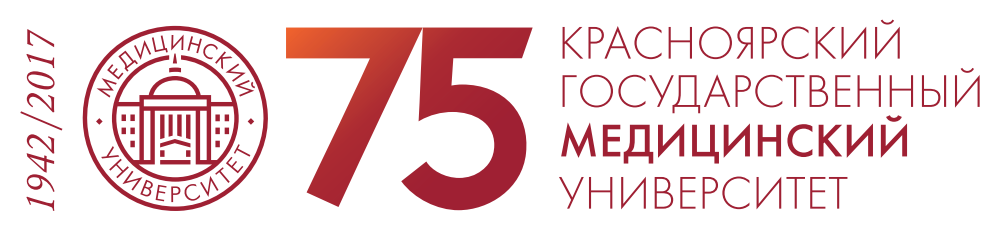 Основные итоги кампании по формированию резерва кадров
Требуется переработка Положения о формировании кадрового резерва:

привлечение к формированию кадрового резерва проректоров и деканов факультетов

уменьшение количества документов, подаваемых претендентом для включения в кадровый резерв, и для подготовки кандидата
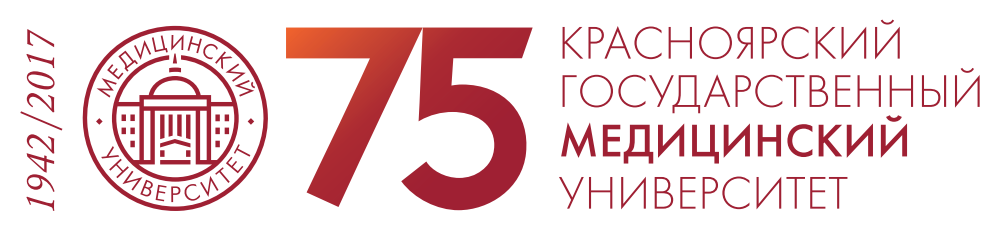 Характеристика
кадрового состава
Общая численность сотрудников КрасГМУ2 294 чел.
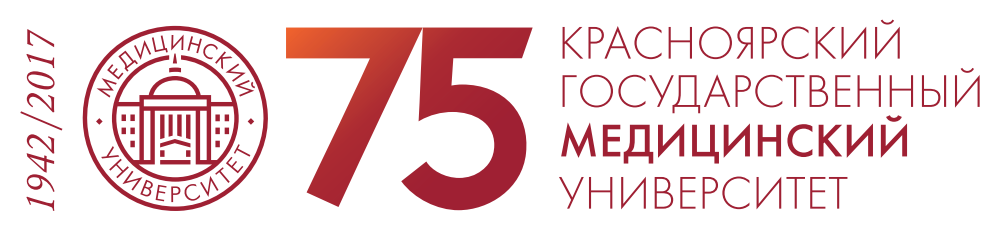 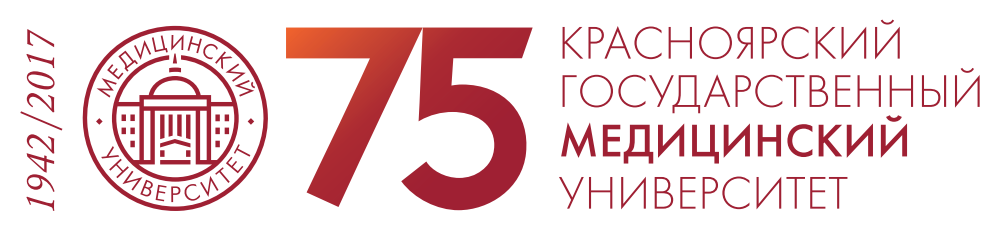 Структура ППС
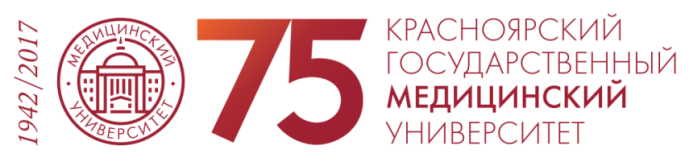 Сведения о доле ППС, имеющих ученую степень и/или ученое звание, %
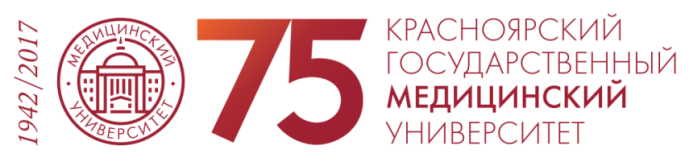 566 человек из 835 имеют ученую степень и/или ученое звание
67,7 % от общего количества ППС
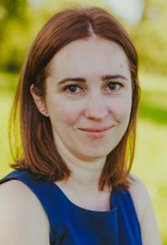 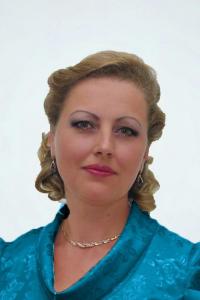 152 доктора наук
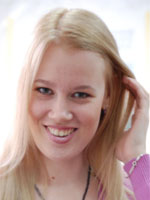 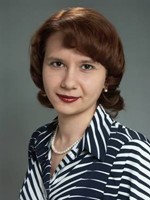 409 кандидатов наук
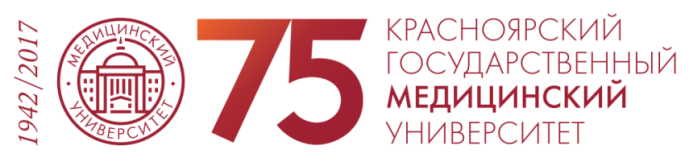 Кандидаты наук до 35 лет
Доктора наук до 40 лет
84 чел.
10,1 %
80 чел.
9,8 %
12 чел.
1,5 %
7 чел.
0,8 %
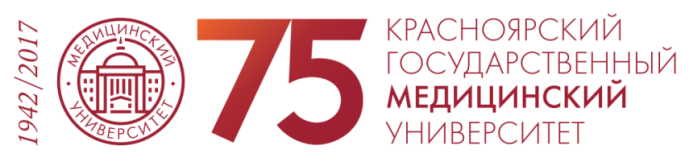 Удельный вес численности преподавателей моложе 30 лет
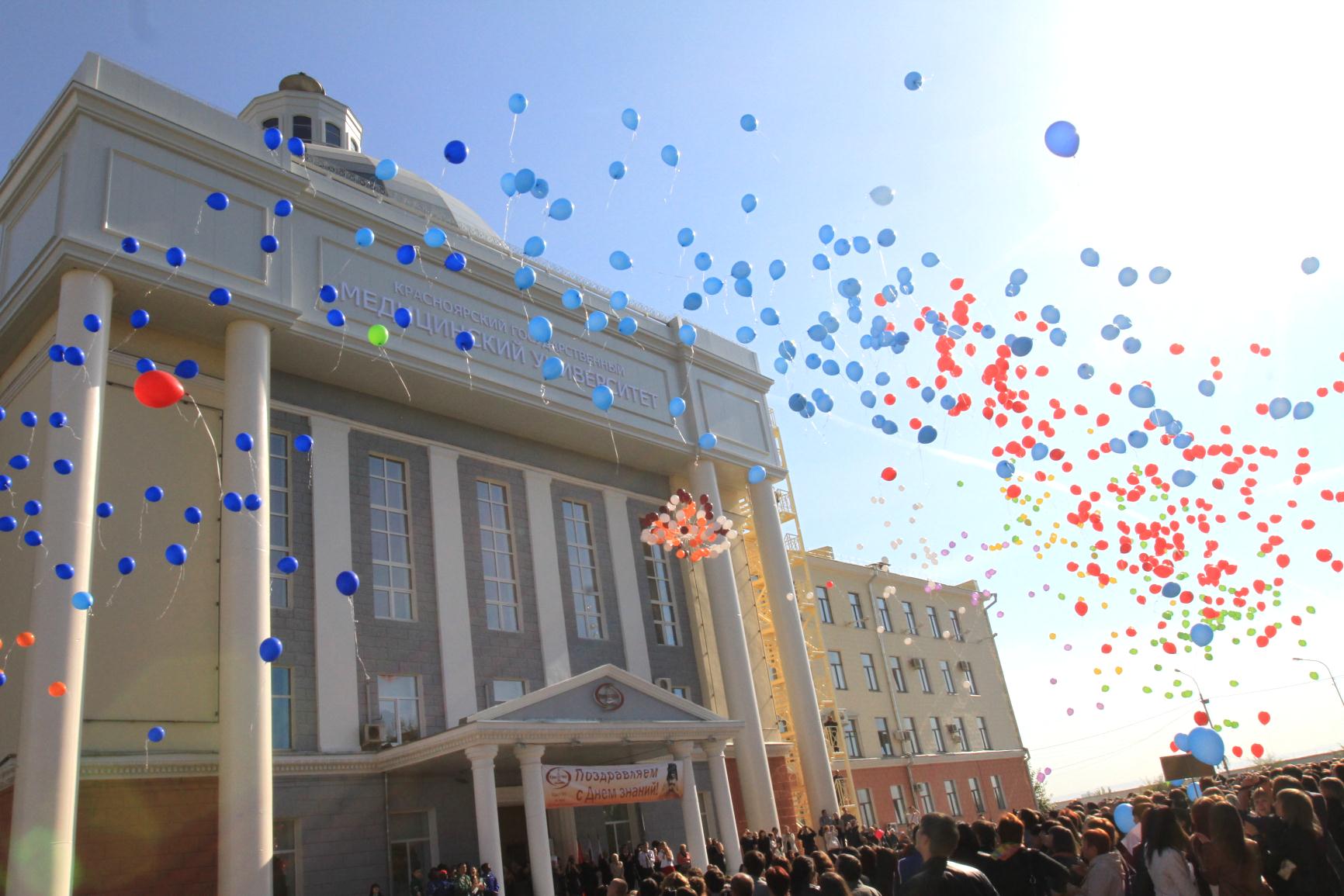 120 чел.
14,4 %
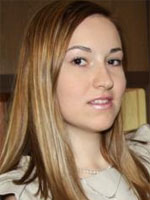 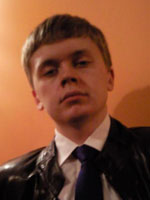 Сведения о доле ППС, имеющих ученую степень и/или ученое звание, %
ФФМО
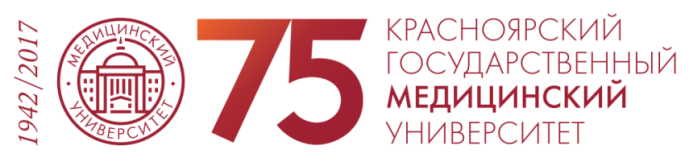 Анатомии и гистологии
Биологии
Биологической химии
Философии и социально-гуманитарных наук
Латинского и иностранных языков
Сестринского дела и клинического ухода
Микробиологии
Мобилизационной подготовки здравоохранения
Оперативной хирургии и топографической анатомии
Патологической анатомии
Патологической физиологии
Фармакологии
Физиологии
Физической культуры
Сведения о доле ППС, имеющих ученую степень и/или ученое звание, %
Лечебный факультет
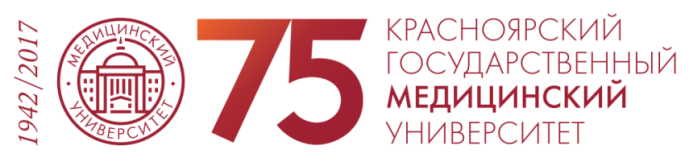 Кафедра и клиника хирург. болезней им.проф. Ю.М. Лубенского
Внутренних болезней №1
Кафедра и клиника хирург. болезней им.проф. А.М. Дыхно
Внутренних болезней №2
Поликлинической терапии, семейной медицины и ЗОЖ
Офтальмологии
ЛОР болезней
Инфекционных болезней и эпидемиологии
Общественного здоровья и здравоохранения
Нервных болезней
Травматологии, ортопедии и ВПХ
Общей хирургии
Клинической иммунологии
Онкологии и лучевой терапии
Гигиены
Перинатологии, акушерства и гинекологии
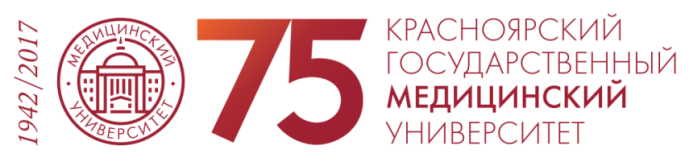 Сведения о доле ППС, имеющих ученую степень и/или ученое звание, %
Педиатрический факультет
Детских болезней
Кафедра пропедевтики внутренних болезней и терапии
Поликлинической педиатрии
Детских инфекционных болезней
Дерматовенерологии
Туберкулеза
Детской хирургии
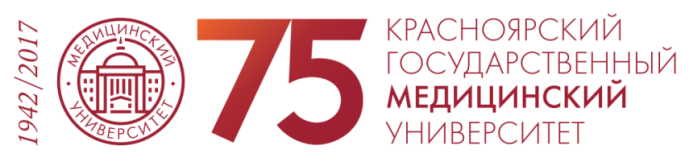 Сведения о доле ППС, имеющих ученую степень и/или ученое звание, %
Факультет клинической психологии
Педагогики и психологии
Психиатрии
и наркологии
Клинической психологии
и психотерапии
Сведения о доле ППС, имеющих ученую степень и/или ученое звание, %
Фармацевтический факультет
Управления и экономики фармации
Сведения о доле ППС, имеющих ученую степень и/или ученое звание, %
Институт  стоматологии - научно-образовательный центр инновационной стоматологии
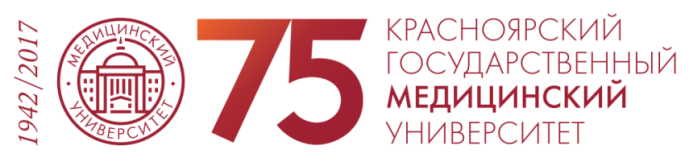 Ортопедической стоматологии
Стоматологии ИПО
Стоматологии детского возраста и ортодонтии
Терапевтической стоматологии
Челюстно-лицевой хирургии
Хирургической стоматологии
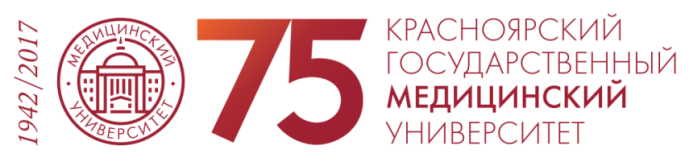 Сведения о доле ППС, имеющих ученую степень и/или ученое звание, %
Факультет медицинской кибернетики и управления в здравоохранении
Медицинской
кибернетики
Медицинской информатики
и инновационных технологий
Экономики
и менеджмента
Медицинской и
биологической физики
Сведения о доле ППС, имеющих ученую степень и/или ученое звание, %
Институт последипломного образования
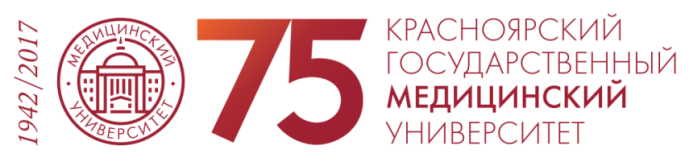 Сердечно-сосудистой хирургии
Акушерства и гинекологии
Кардиологии и функциональной диагностики
Медицинской генетики и клинической нейрофизиологии
Педиатрии
Терапии
Клинико-лабораторной диагностики
Управления в здравоохранении
Симуляционных технологий
Анестезиологии и реаниматологии
Урологии, андрологии и сексологии
Лучевой диагностики
Оперативной гинекологии
Судебной медицины
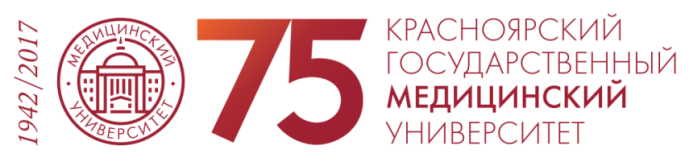 Почетное звание "Заслуженный работник высшей школы
Российской Федерации"
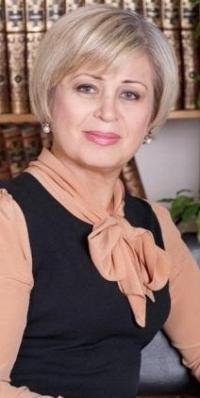 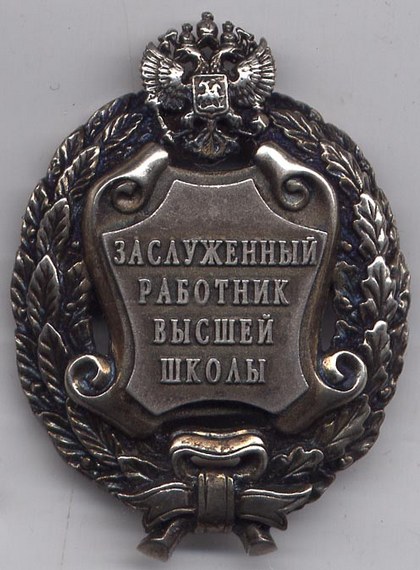 Мартынова
Галина Петровна
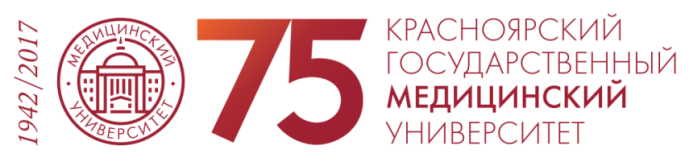 Нагрудный знак «Отличник здравоохранения»
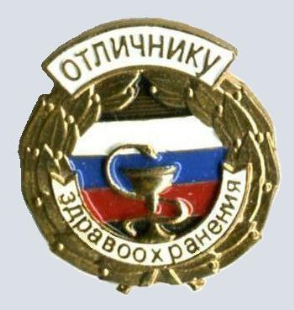 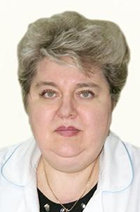 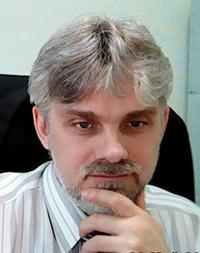 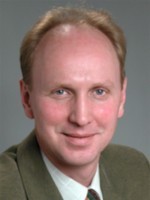 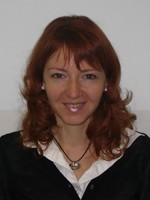 Таптыгина
Елена Викторовна
Деревцова
Светлана Николаевна
Шабалин
Владимир Викторович
Шульмин
Андрей Владимирович
Почетная грамота Министерства здравоохранения Российской Федерации
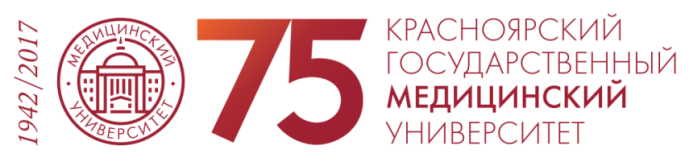 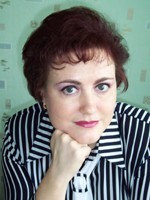 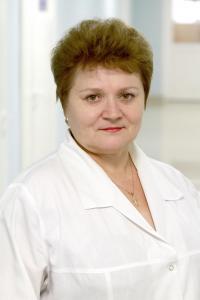 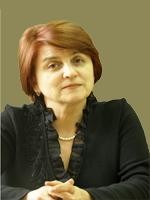 Андронова
Наталья Владимировна
Лебедева Татьяна Петровна
Радченко Любовь Алексеевна
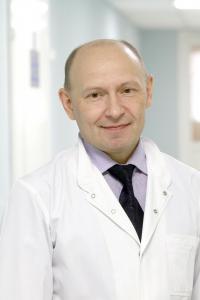 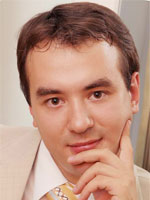 Зуков
Руслан Александрович
Гладков
Владимир Владимирович
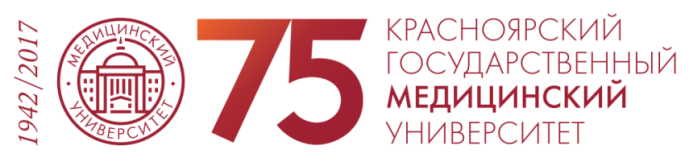 Почетное звание «Почетный работник высшего профессионального образования»
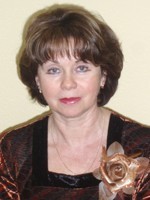 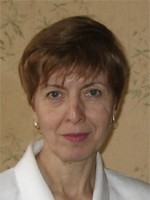 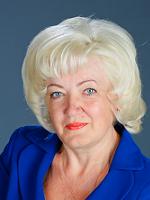 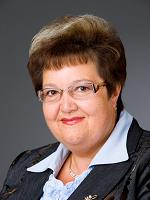 Петрова
Марина Михайловна
Никулина
Светлана Юрьевна
Перьянова
Ольга Владимировна
Медведева
Надежда Николаевна
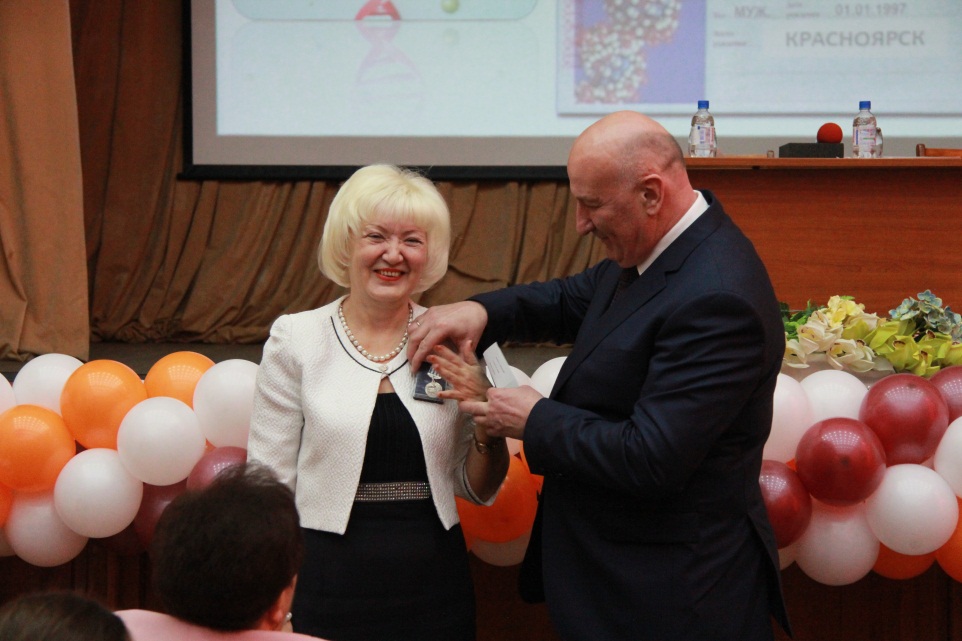 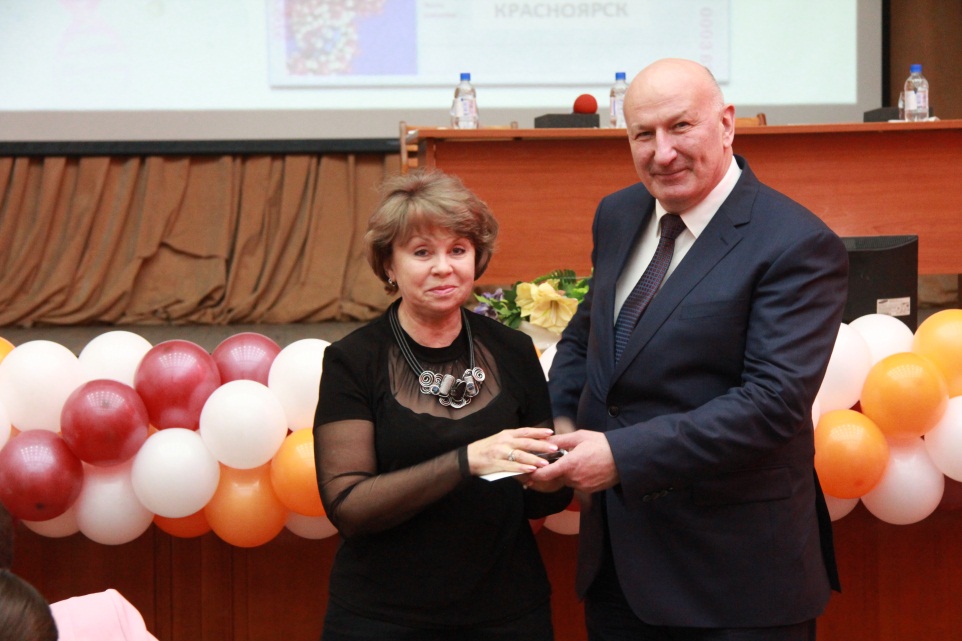 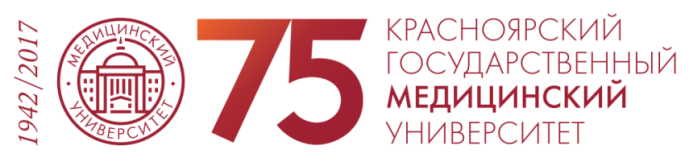 Почетная грамота
Министерства образования и науки Российской Федерации
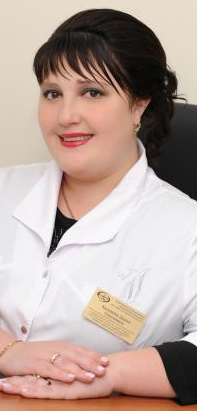 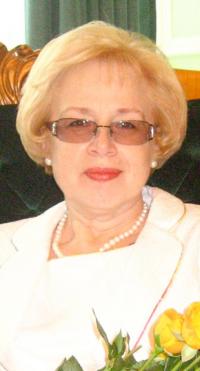 Штарик
Светлана Юрьевна
Каскаева
Дарья Сергеевна
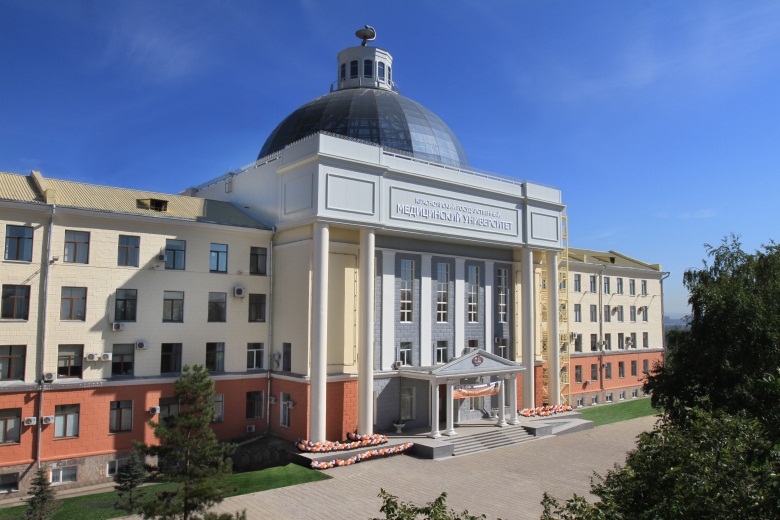 Отчет о работе аттестационной комиссии в 2016 году
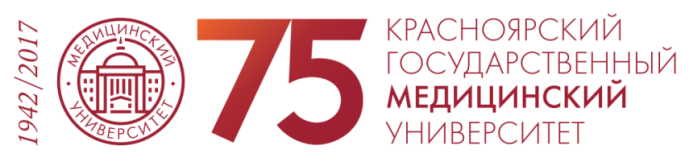 Всего за 2016 год рассмотрены документы
152 сотрудников
– претендентов на замещение должностей НПР 

17,6 % от общего числа НПР
22 сотрудника – 14,5 %
допущены к участию в выборах и конкурсному отбору
с замечаниями:

50% замечаний по научной деятельности

50% замечаний по отсутствию повышения квалификации
Рассмотрены документы 152 претендентов на замещение должностей работников,
относящихся к ППС
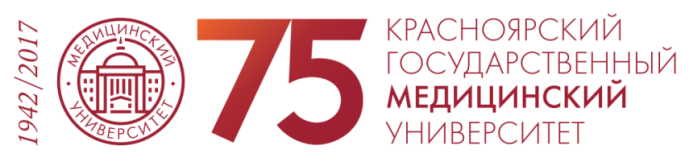 59
доцентов
48
ассистентов
15
профессоров
12
зав. каф.
5
преподавателей
1
декан
12
ст. преподавателей
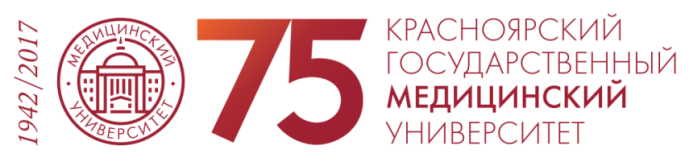 Рассмотрены вопросы о составе 8 комиссий
для проверки научно-педагогической деятельности
соискателей на присвоение ученых званий
Проведена экспертиза 7 аттестационных дел
кандидатов к присвоению ученых званий
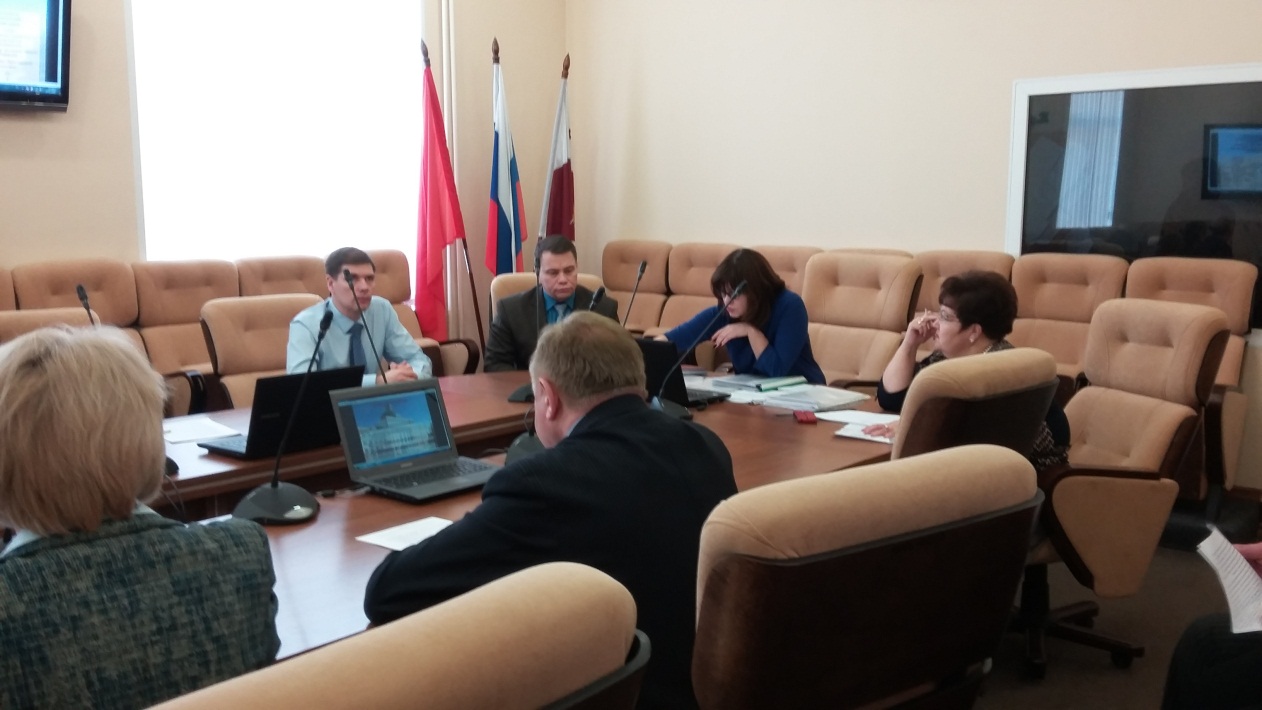 Рассмотрены документы 6 претендентов
на присвоение государственной награды - 
«Орден почета»
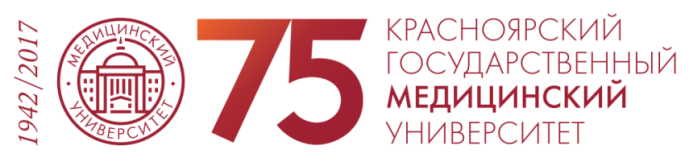 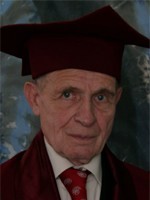 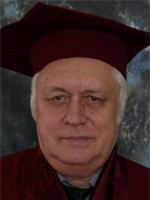 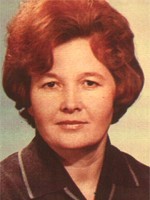 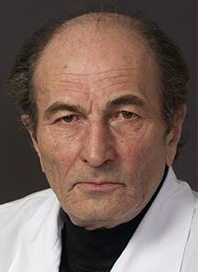 Руднев
Вячеслав Александрович
Николаев
Валериан Георгиевич
Гульман
Любовь Александровна
Колесниченко
Анатолий Павлович
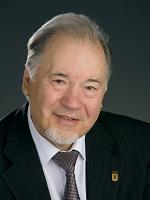 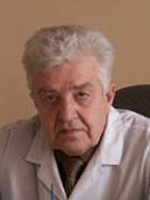 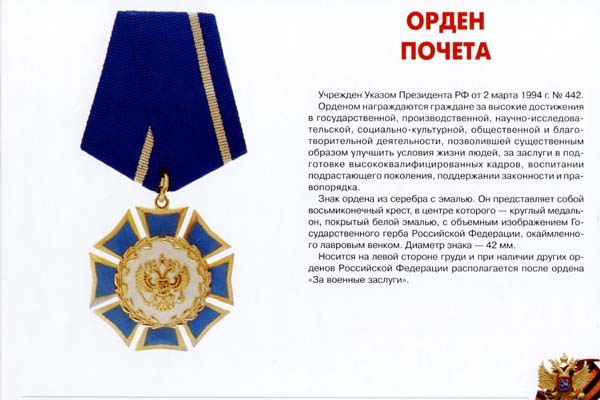 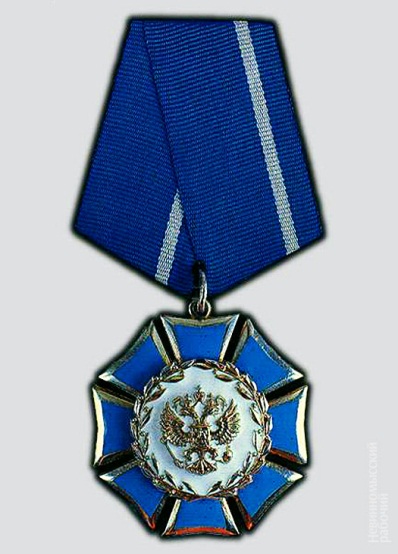 Шульман
Владимир Абрамович
Самотесов
Павел Афанасьевич
Рассмотрены документы 5 претендентов
на присвоение государственной награды
- почетного звания «Заслуженный врач Российской Федерации»
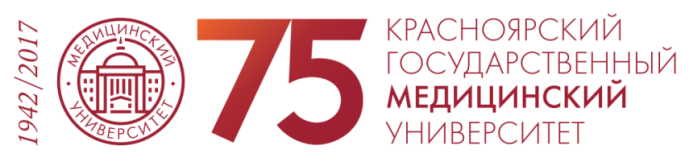 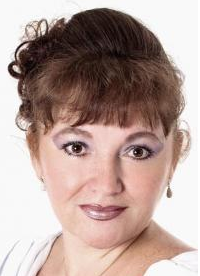 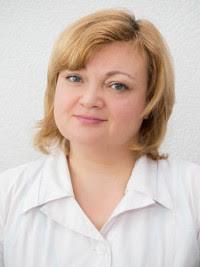 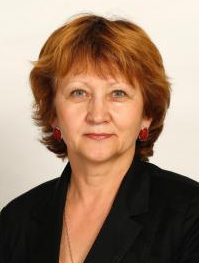 Шнайдер
Наталья Алексеевна
Тихонова
Елена Петровна
Галактионова
Марина Юрьевна
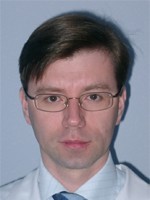 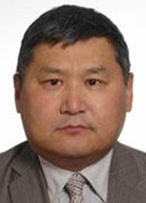 Черданцев
Дмитрий Владимирович
Капсаргин
Федор Петрович
Рассмотрены документы 2 претендентов
на присвоение почетного звания
«Заслуженный работник высшей школы Российской Федерации»
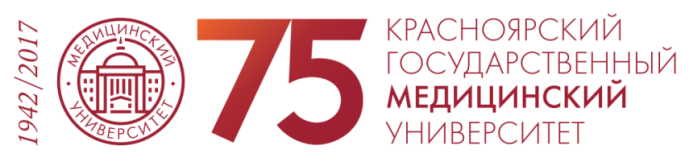 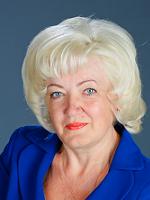 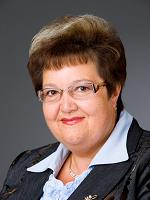 Петрова
Марина Михайловна
Никулина
Светлана Юрьевна
Рассмотрены документы 1 претендента на присвоение почетного звания
«Заслуженный деятель науки Российской Федерации»
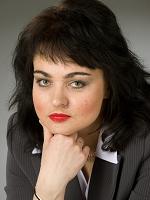 Салмина
Алла Борисовна
Рассмотрены документы 9 претендентов
на присвоение ведомственных наград Минздрава России
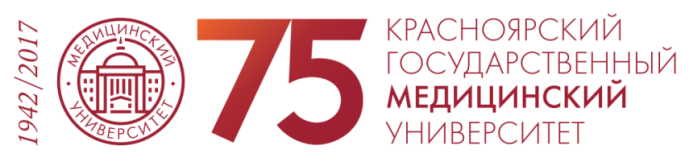 Нагрудный знак «Отличник здравоохранения»
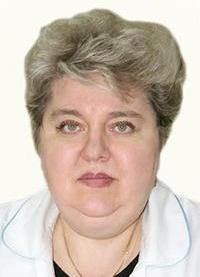 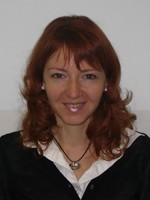 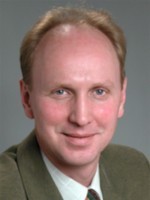 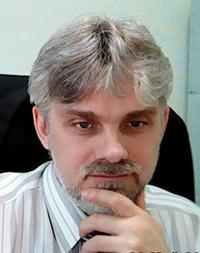 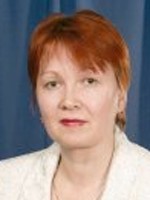 Шульмин
Андрей Владимирович
Деревцова
Светлана Николаевна
Таптыгина
Елена Викторовна
Шабалин
Владимир Викторович
Гапонова
Татьяна Эвальдовна
Почетная грамота Минздрава России
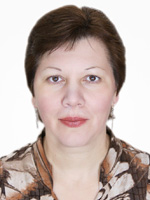 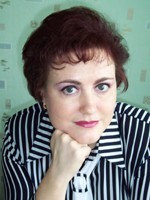 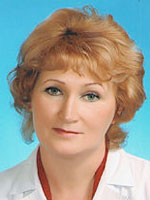 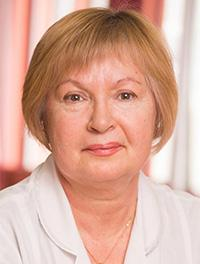 Кудрявцева
Бирюсина Владимировна
Анишева
Лидия Анатольевна
Андронова
Наталья Владимировна
Селютина
Галина Васильевна
Рассмотрены документы 7 претендентов
на присвоение ведомственных наград
Министерства образования и науки Российской Федерации
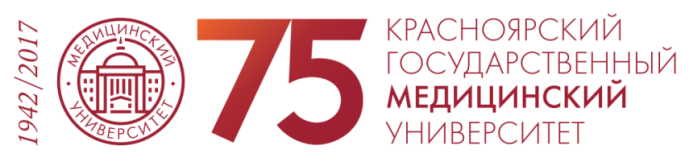 Почетное звание «Почетный работник среднего профессионального образования Российской Федерации»
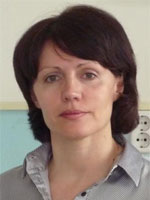 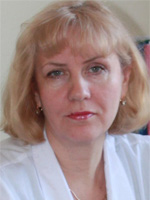 Ростовцева
Лидия Вениаминовна
Жукова
Марина Васильевна
Почетная грамота
Благодарность
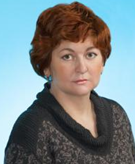 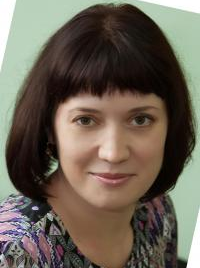 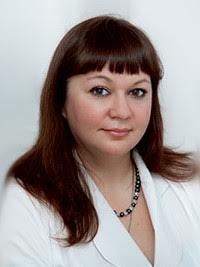 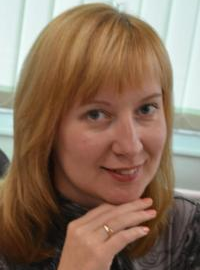 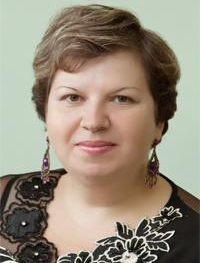 Жирова
Наталья Владимировна
Клобертанц
Елена Павловна
Коновец
Лиля Наильевна
Казакова
Елена Николаевна
Позднякова
Людмила Юрьевна
Рассмотрены документы 13 претендентов
на награждение наградами
Красноярского края
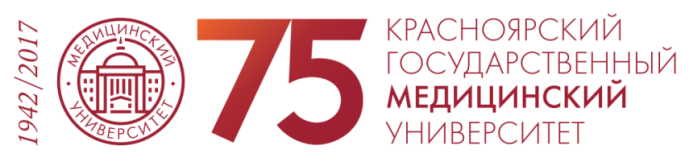 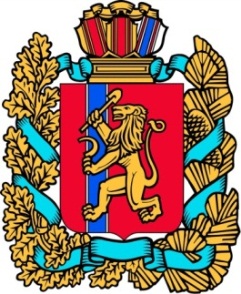 Благодарственное письмо Губернатора Красноярского края
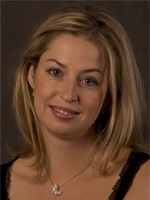 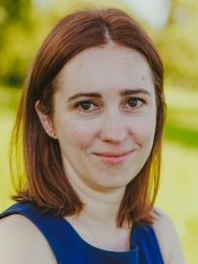 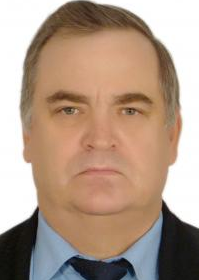 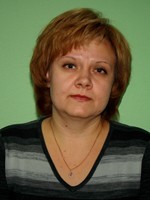 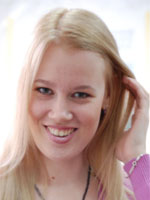 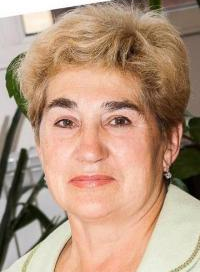 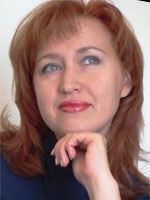 Ядришкова Е.В.
Резниченко Н.С.
Киселева Е.Ю.
Дунаевская С.С.
Попов А.Е.
Климина Г.М.
Грейщак С.В.
Благодарственное письмо Министерства здравоохранения Красноярского края
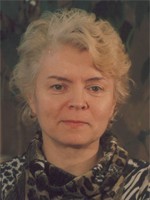 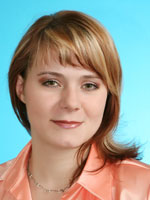 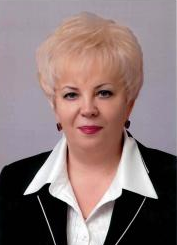 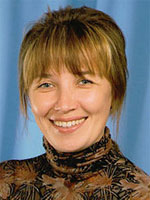 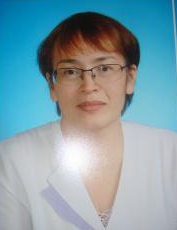 Глебова Т.К.
Шумкова В.А.
Ольхова Н.И.
Попова О.М.
Донгузова Е.Е.
Потупчик Т.В.
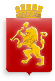 Рассмотрены документы 10 претендентов
на награждение наградами города Красноярска
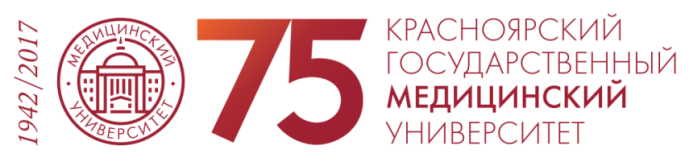 Благодарственное письмо Главы города Красноярска
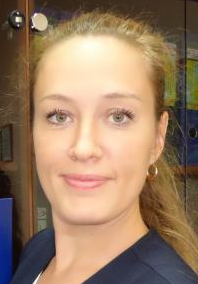 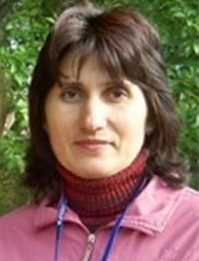 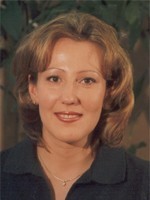 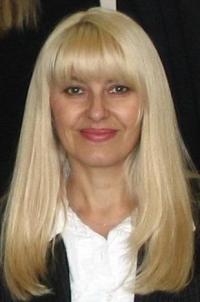 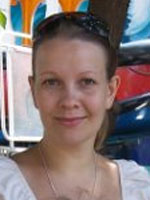 Шапошникова Е.В.
Сабанова А.О.
Черемисина А.А.
Чернова А.А.
Харюшина В.Н.
Благодарственное письмо Администрации Советского района города Красноярска
Благодарственное письмо Администрации Центрального района города Красноярска
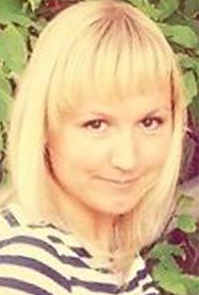 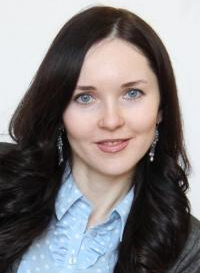 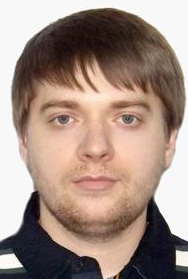 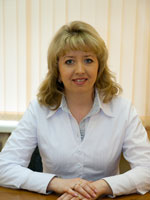 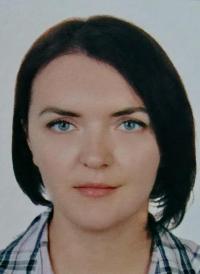 Романенко А.А.
Аксютина Н.В.
Битковская В.Г.
Добрецова Е.А.
Смешная А.Ю.
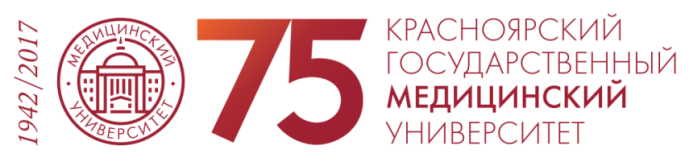 Рассмотрены документы 1 претендента
на присвоение почетных званий КрасГМУ
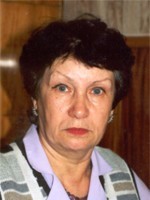 Мудрова Лариса Александровна
Почетный Ветеран КрасГМУ